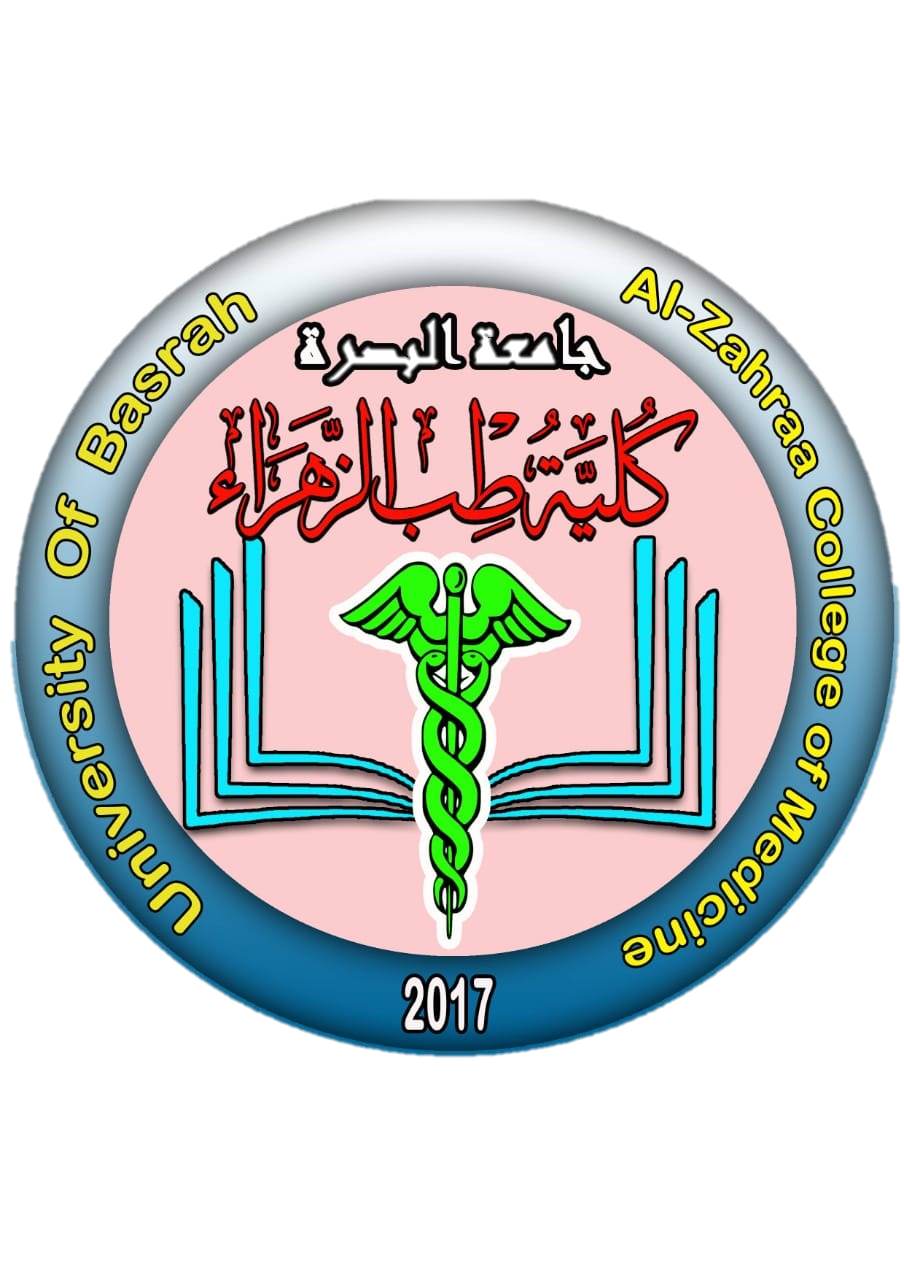 University of Basrah                AlZahraa Medical College
Respiratory Failure
Respiratory system moduleAcademic year 2022-2023 (2ed year)
Session 10   Lecture 2
Dr. Nehaya Mnahi  [Module leader]
Dr. Hadeel Salman [Module co-leader]
Dr. Ahmed Bader



Dr. Ahmed Dawii
Dr. Nawal Mustafa
Dr. Ameer Qassim
Dr. Zuhair Abdul Kareem
Dr. Dr.Mustafa Emad
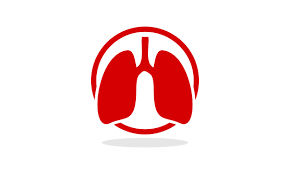 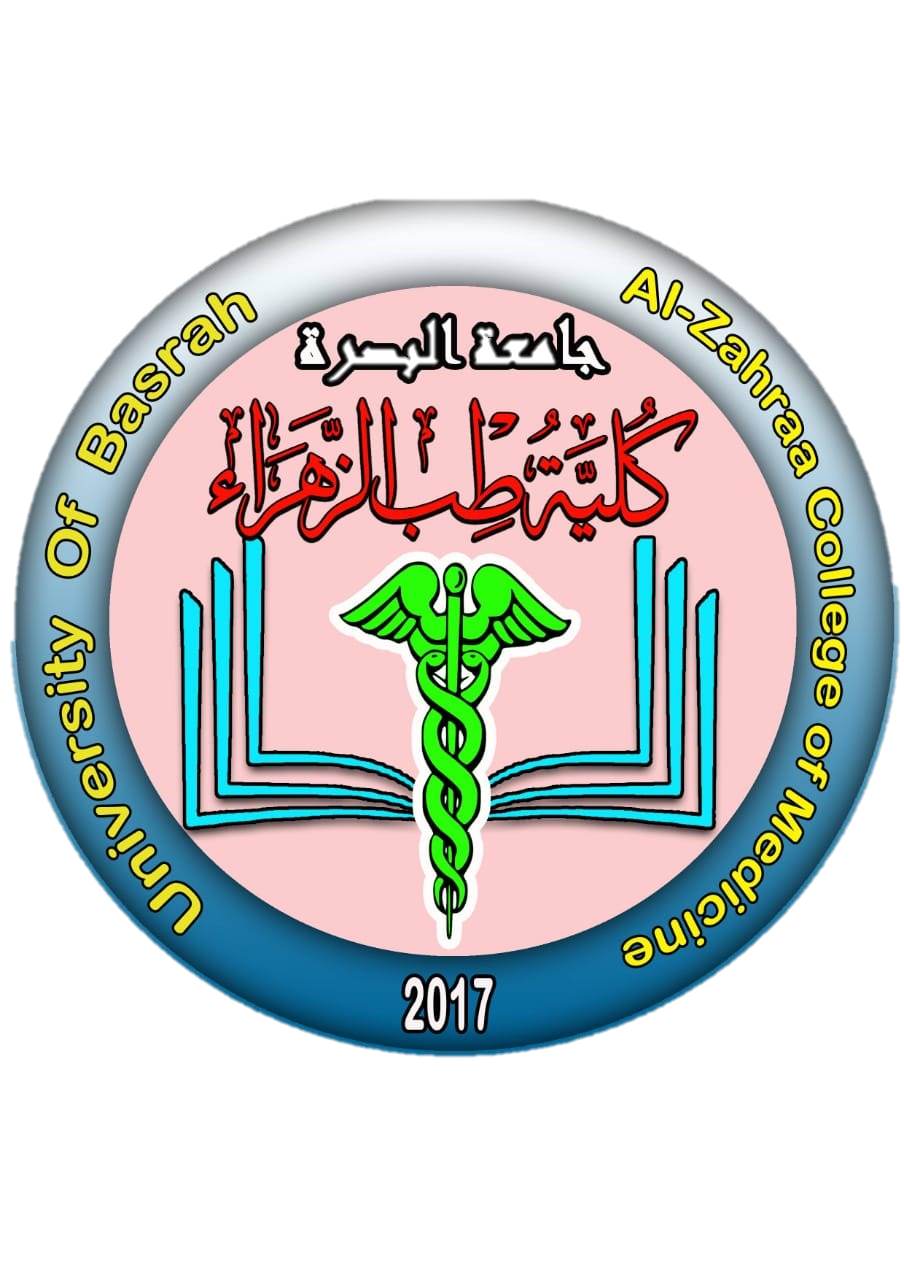 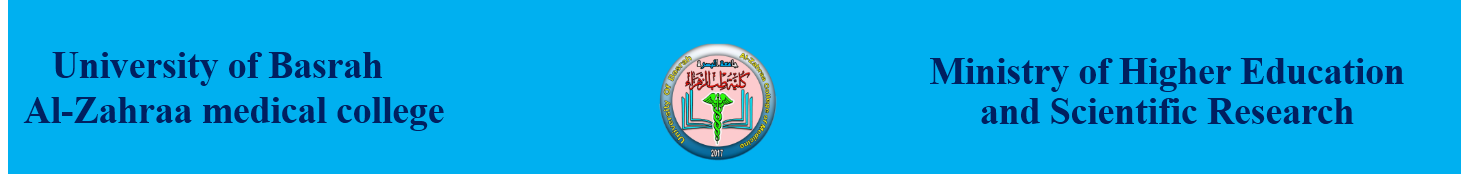 Learning Objectives
By the end of lecture you should know
Respiratory failure definition
The types of respiratory failure and the difference between each 
Common causes of each types
The headline management of each types
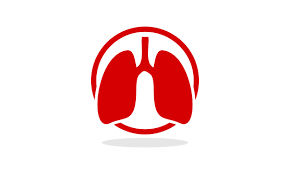 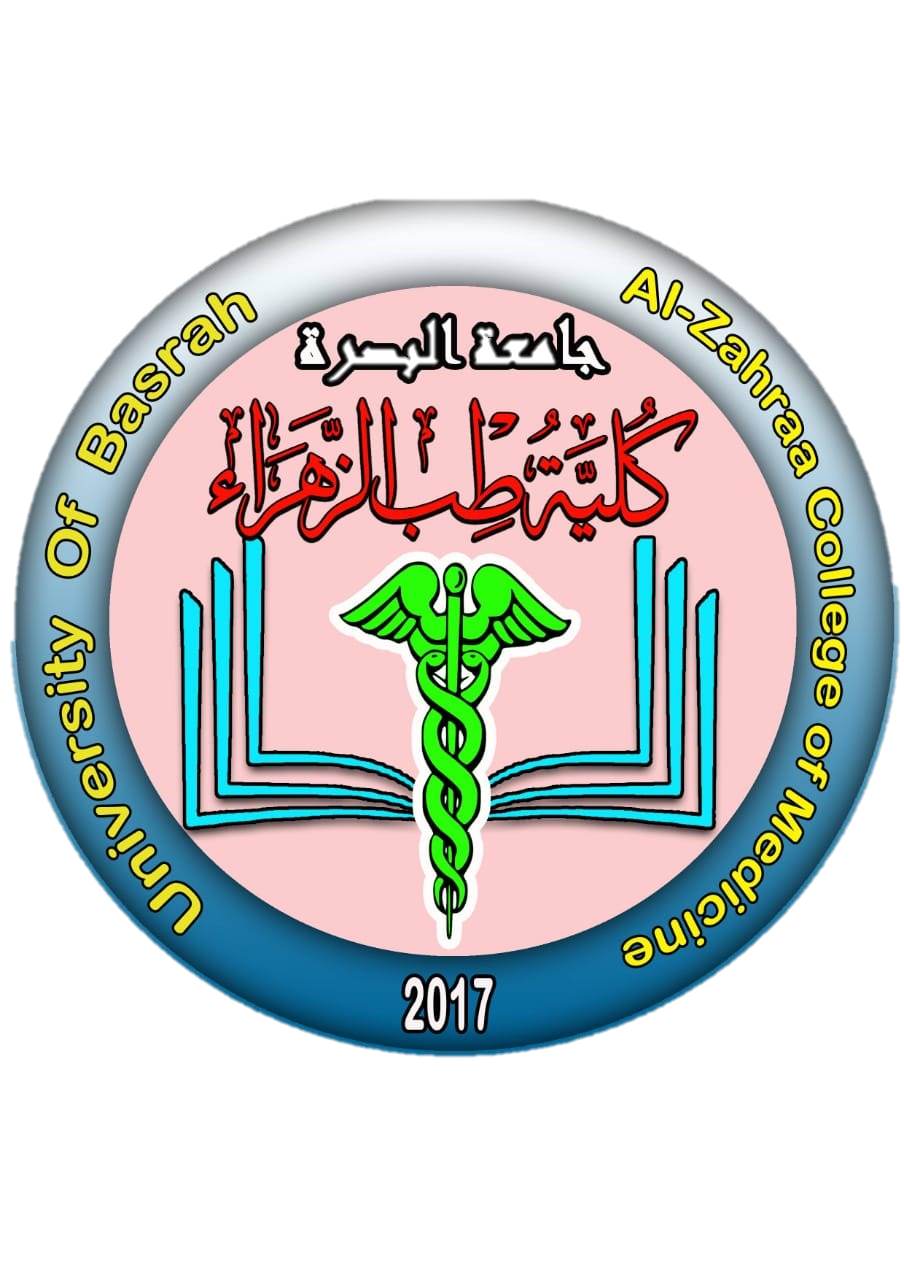 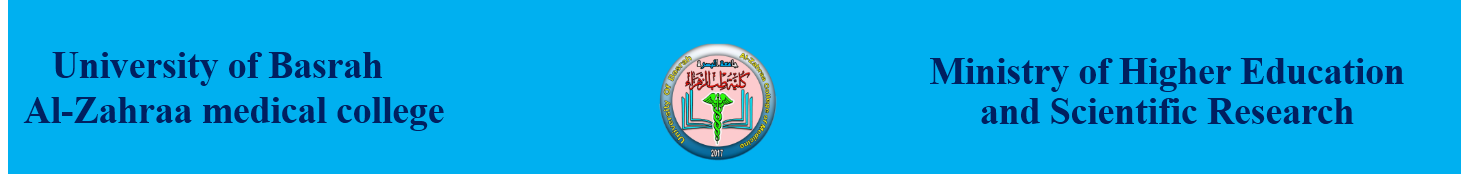 Respiratory Failure Definition
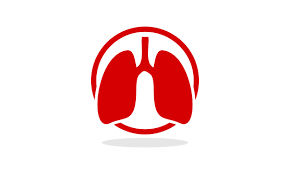 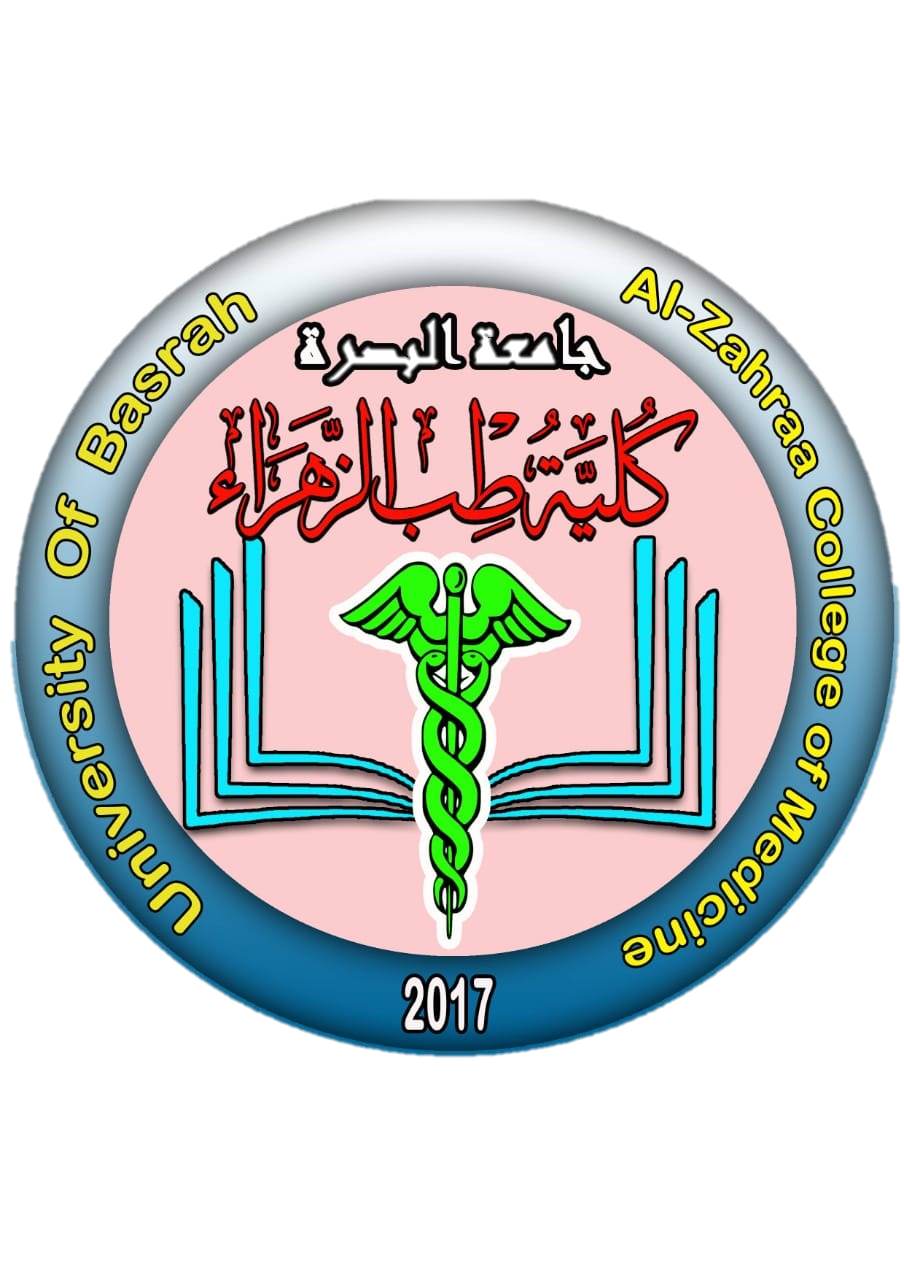 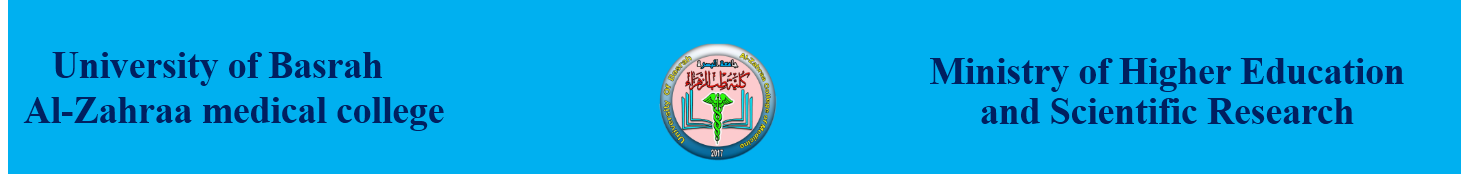 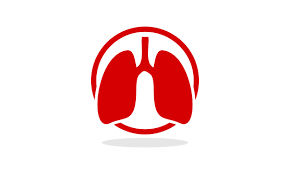 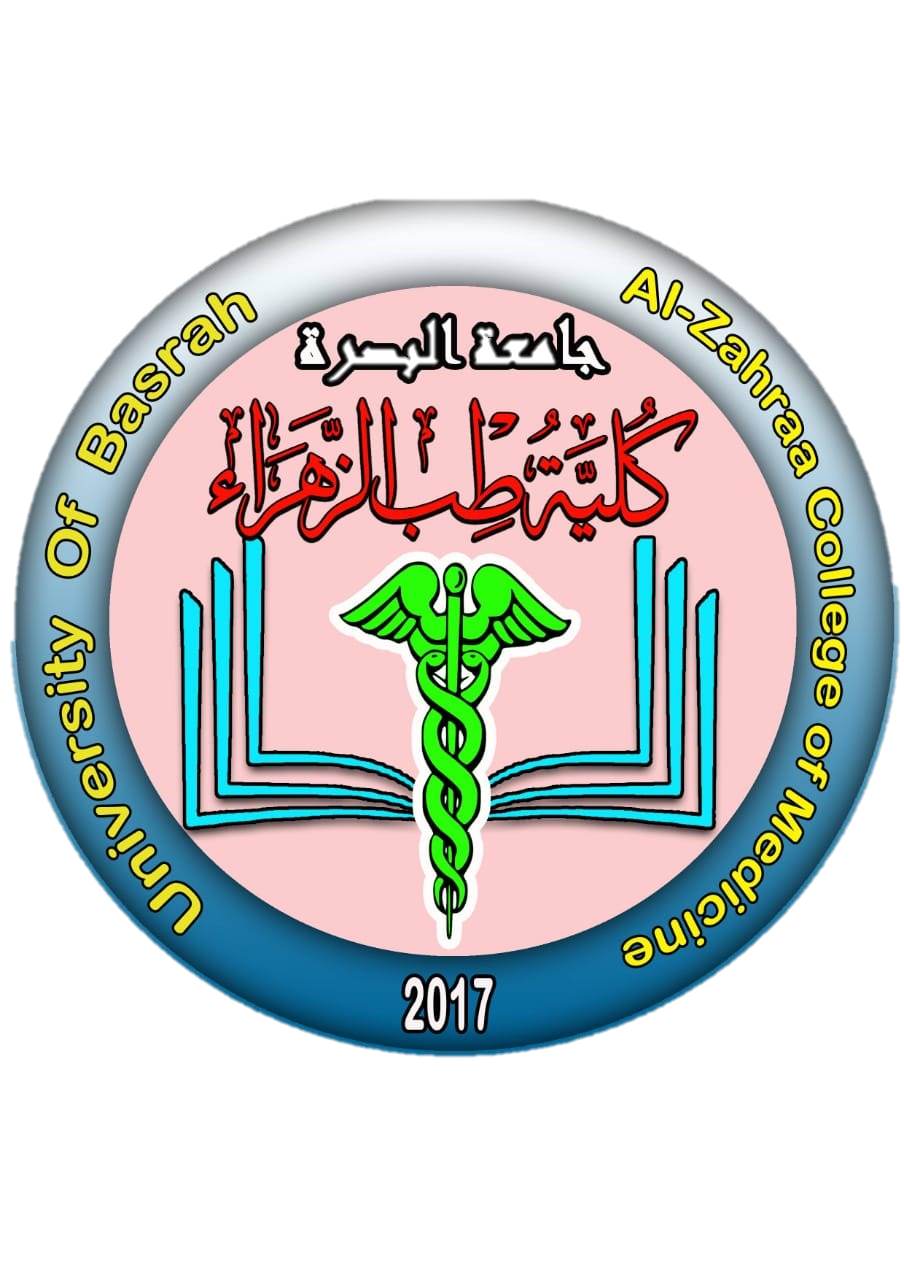 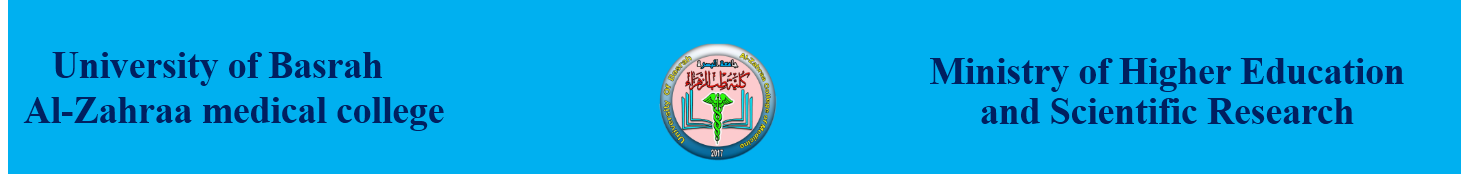 Type 1 Respiratory Failure
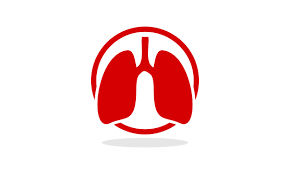 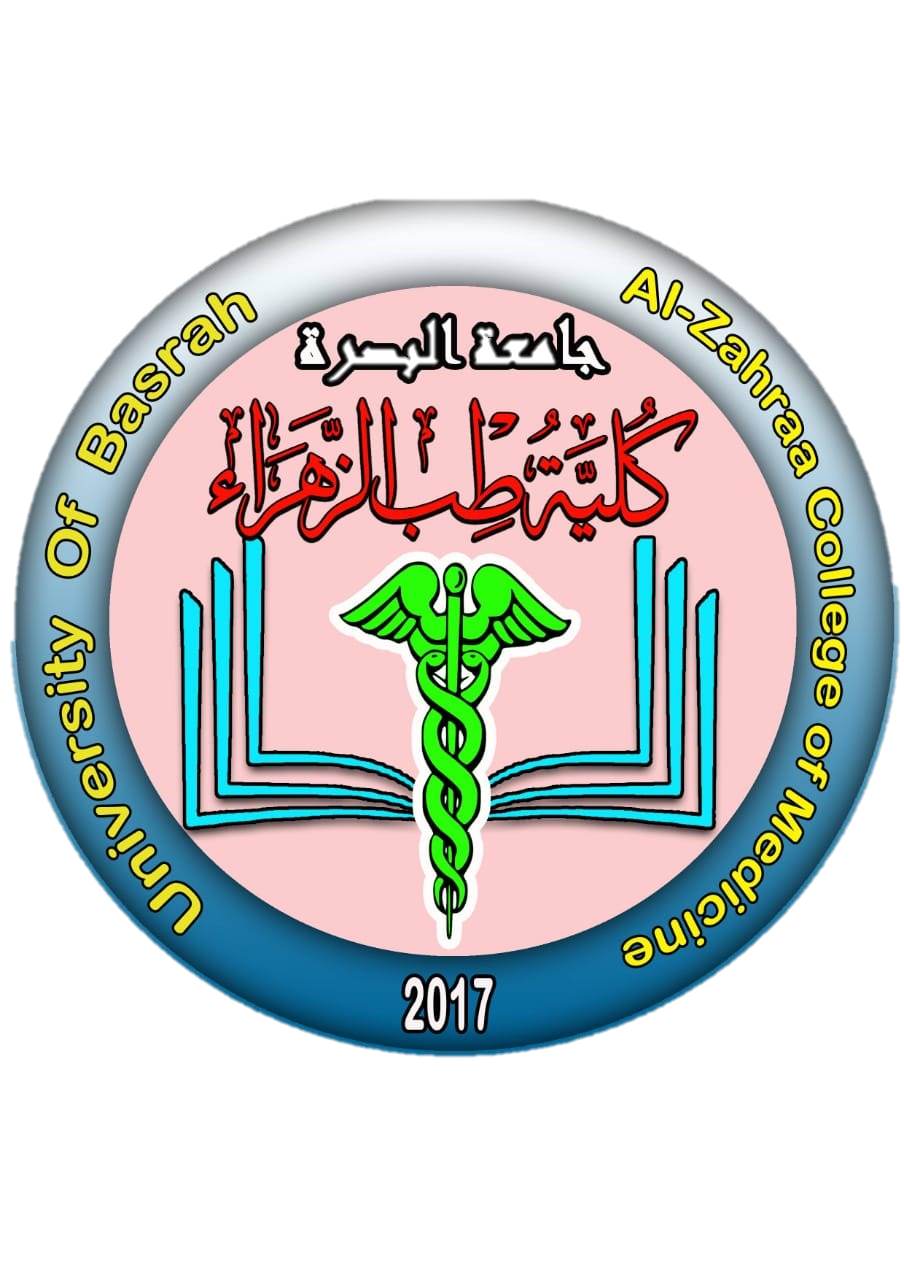 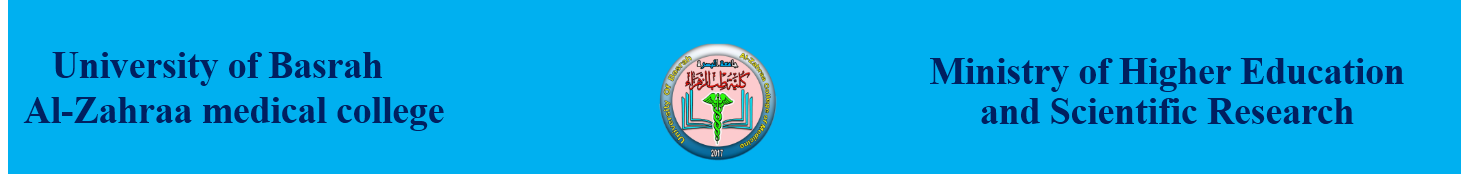 Type 2 Respiratory Failure
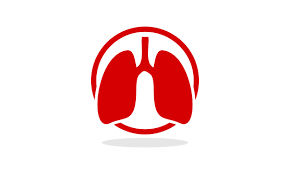 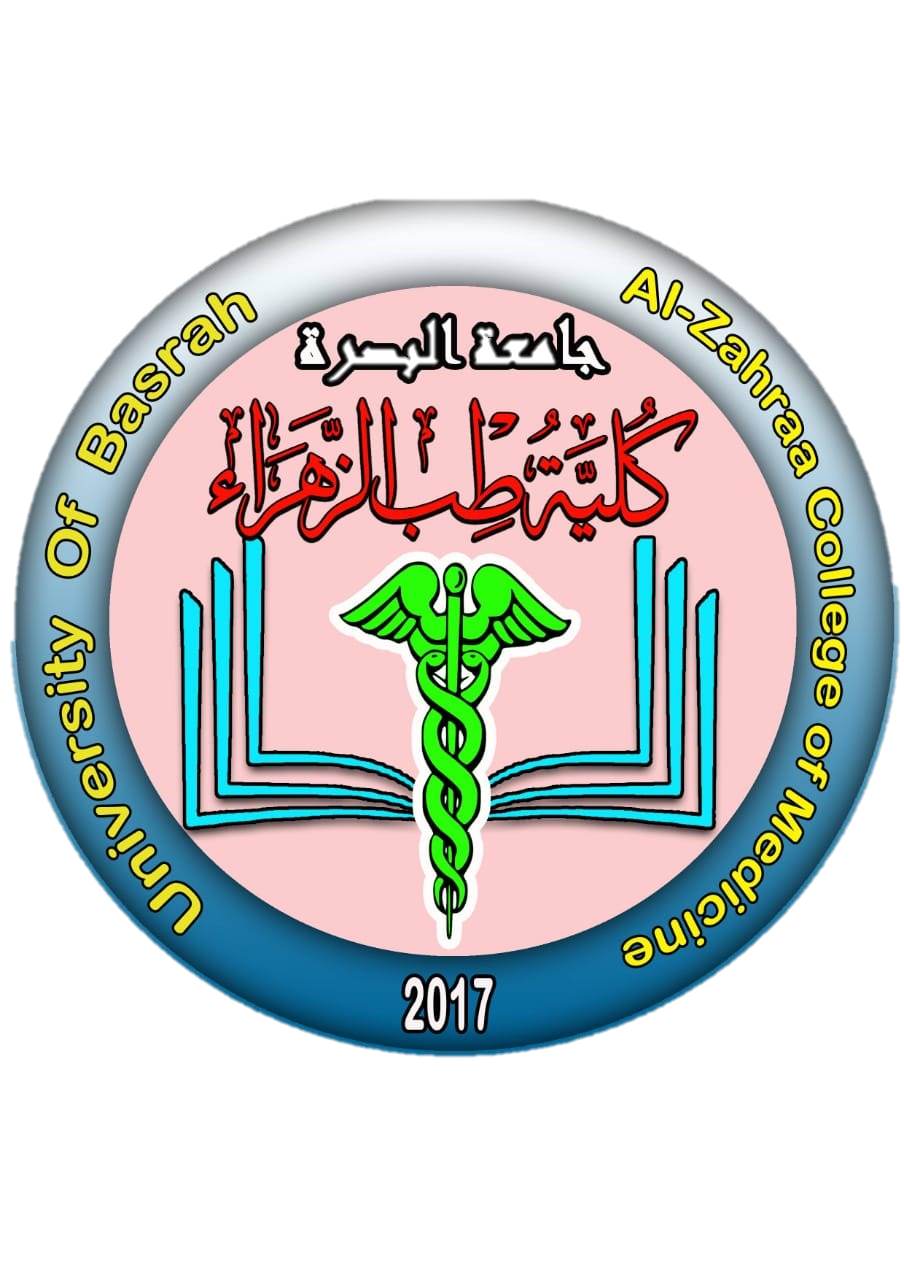 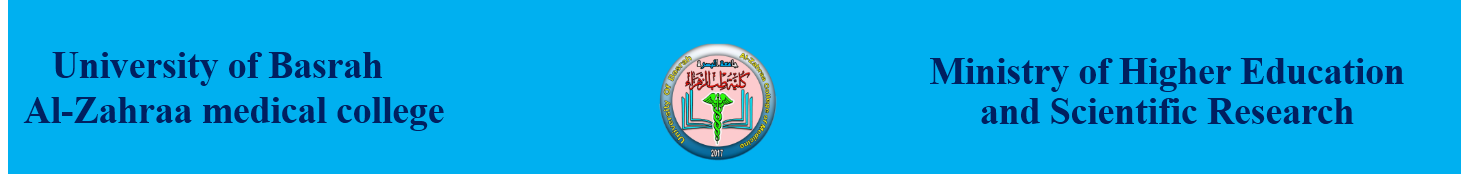 Type 1 Respiratory Failure vs. Type 2 Respiratory Failure
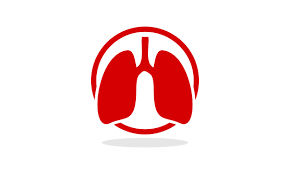 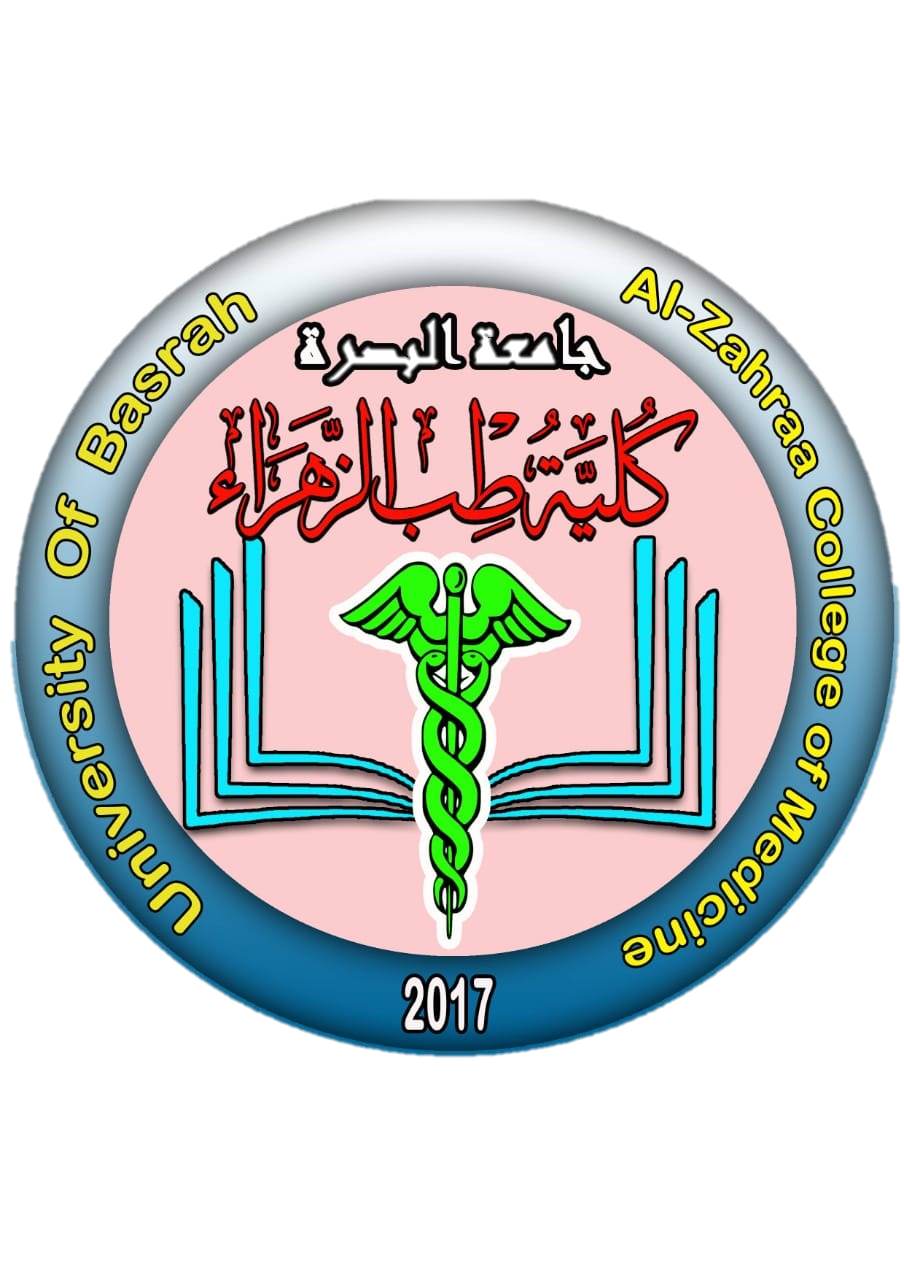 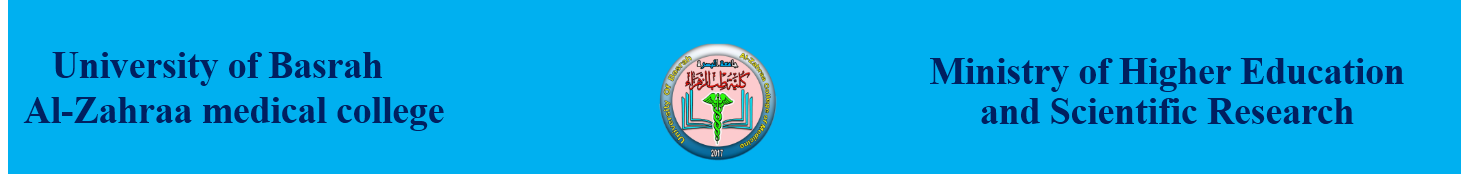 Management of Acute Respiratory Failure
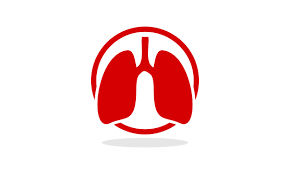 [Speaker Notes: *will usually relieve hypoxia by increasing the alveolar PO2 in poorly ventilated lung units **e.g. severe pneumonia affecting several lobes may be needed to relieve hypoxia  Patients who need high concentrations of oxygen for more than a few hours should receive humidified oxygen]
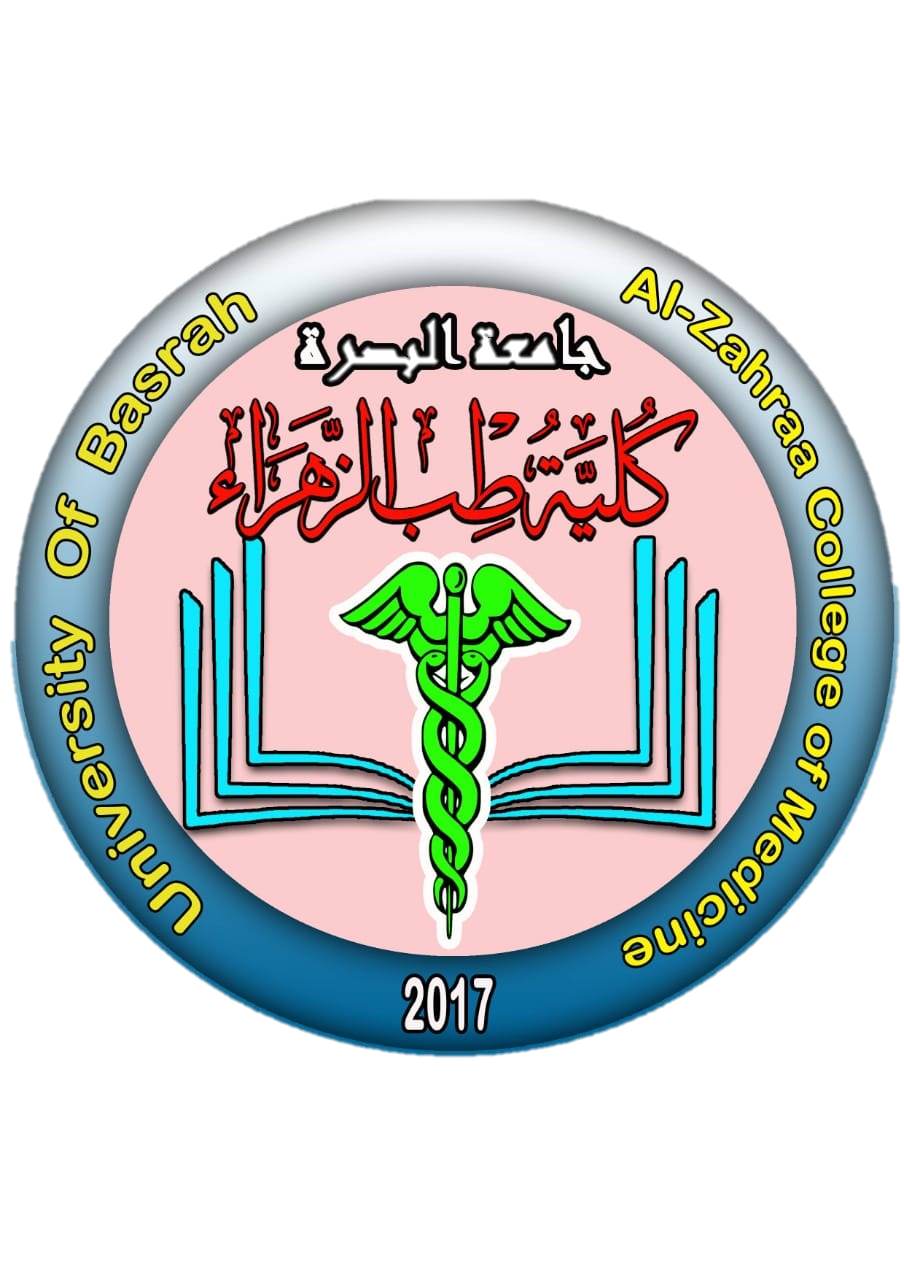 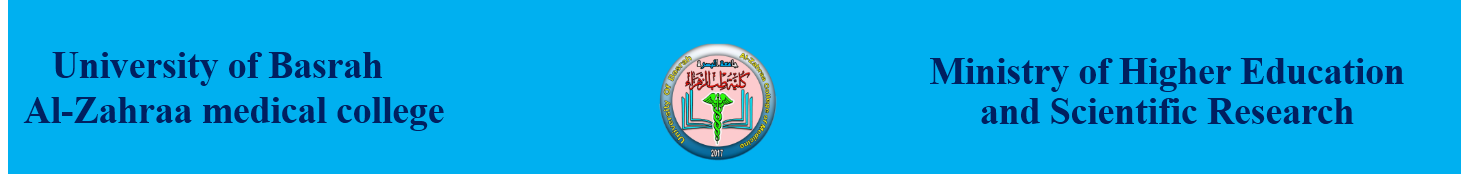 Oxygen therapy in patients with Respiratory Failure
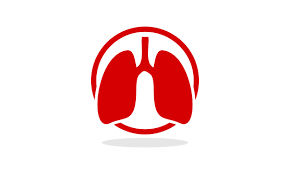 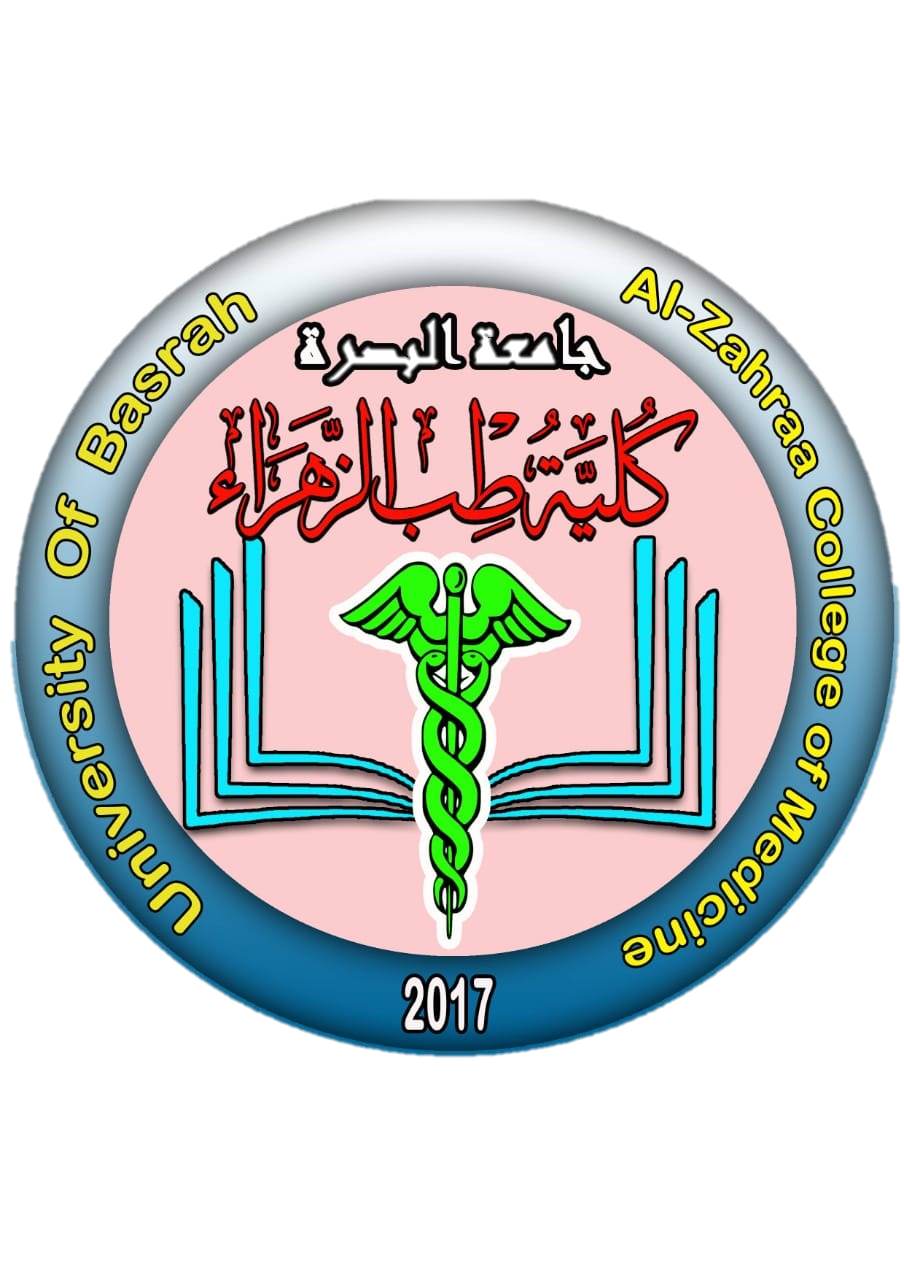 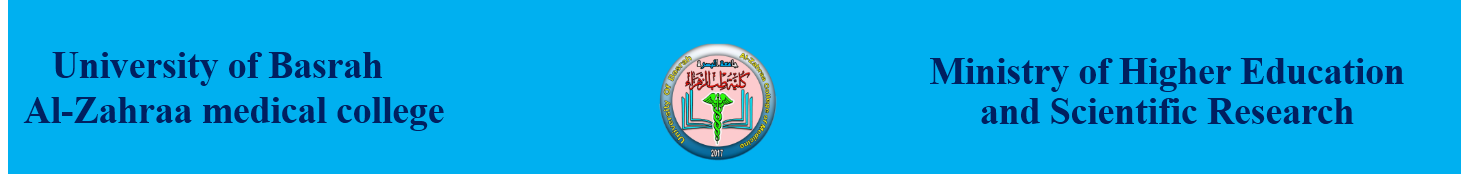 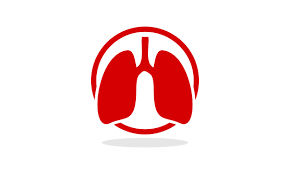 Venturi Mask for delivery of controlled Oxygen therapy
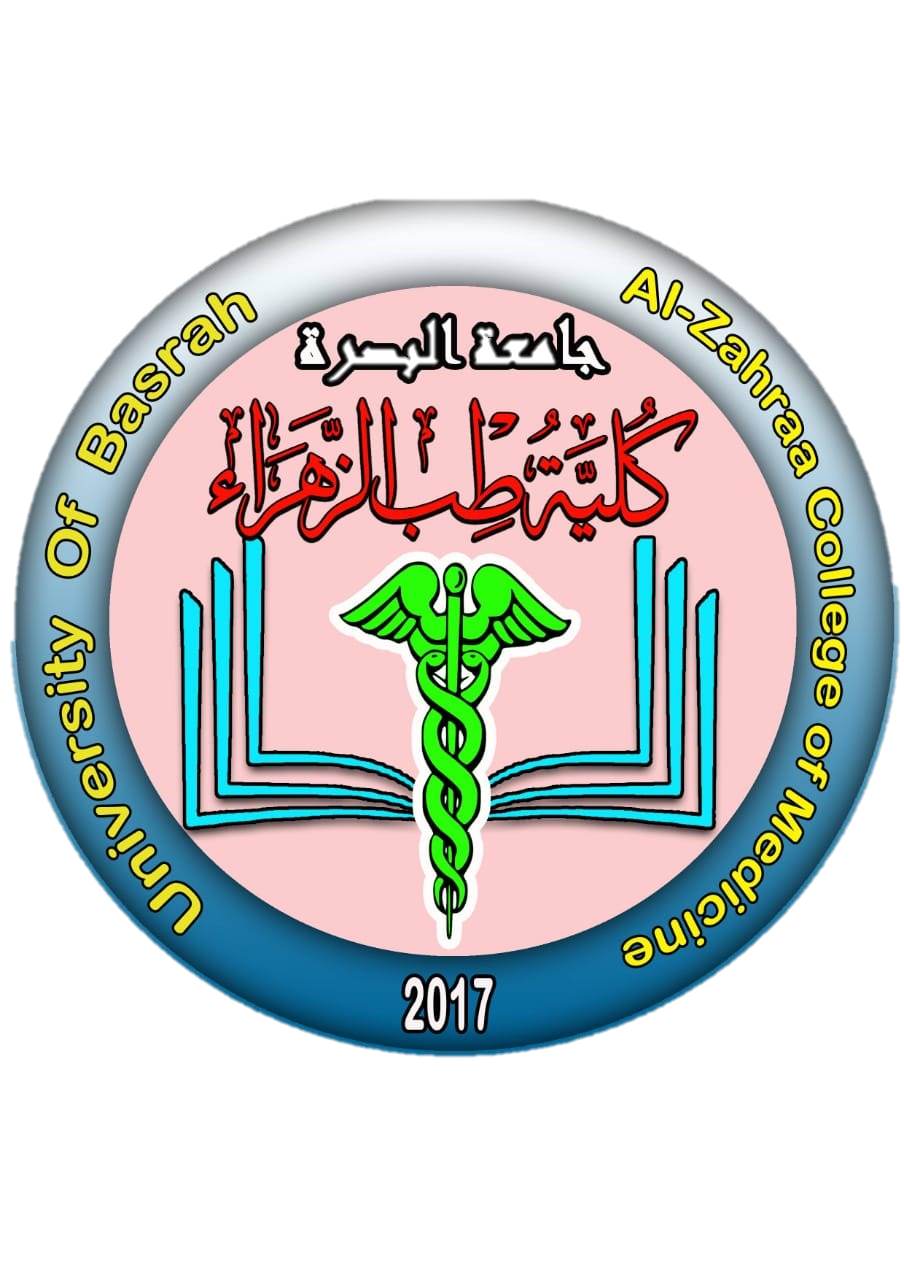 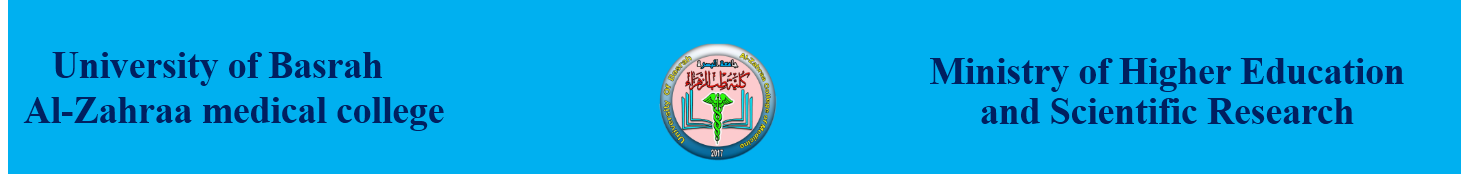 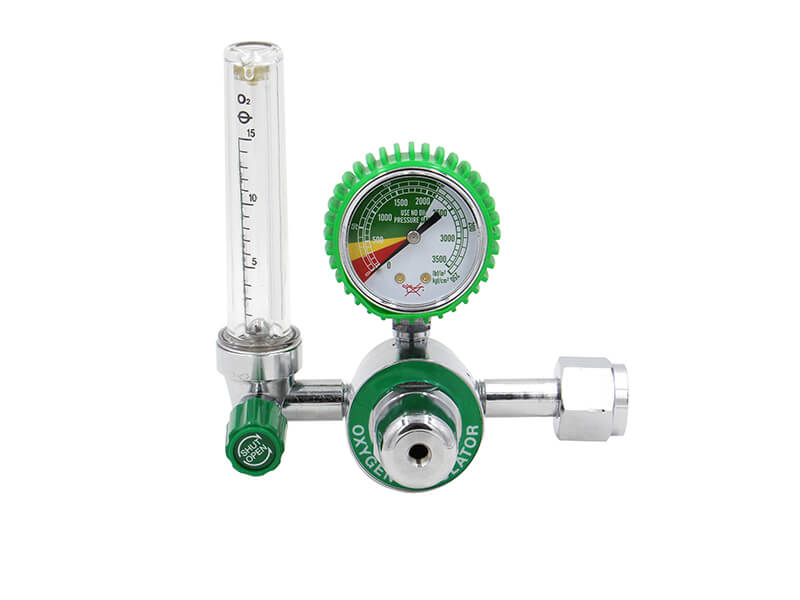 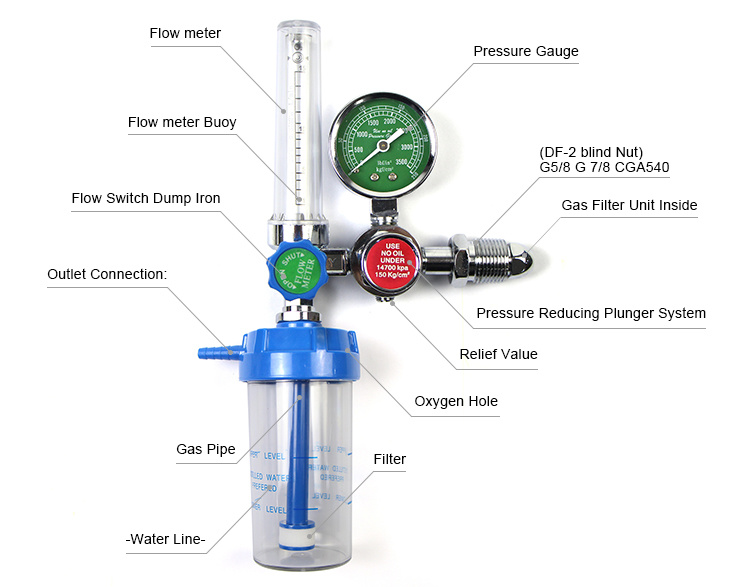 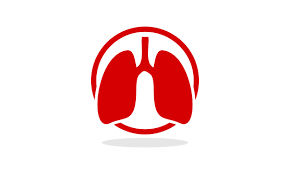 Regular Oxygen delivery system
[Speaker Notes: Oxygen Regulator]
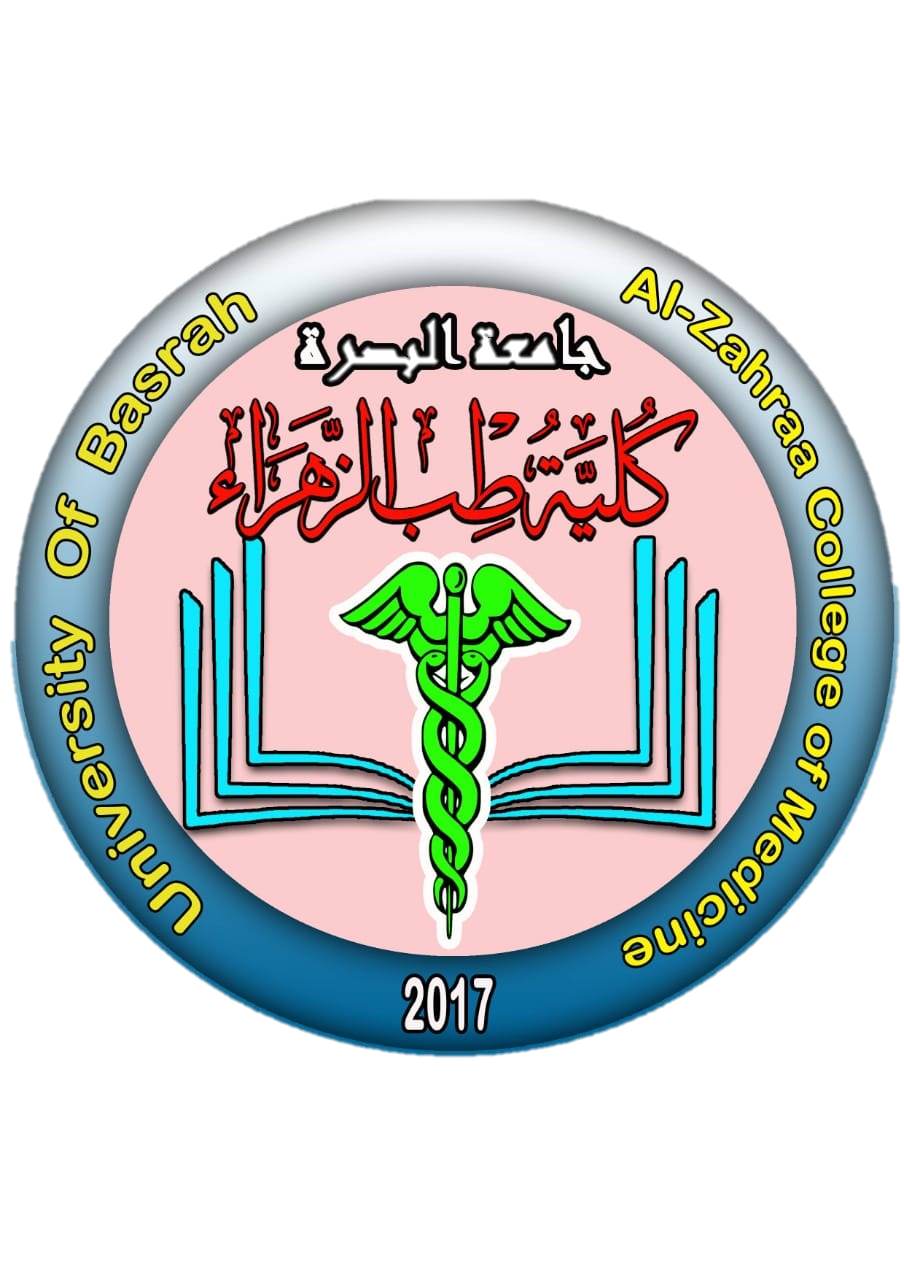 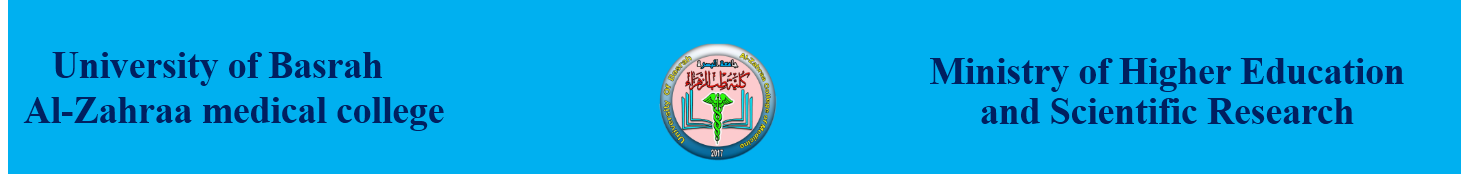 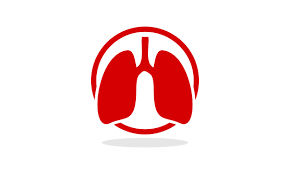 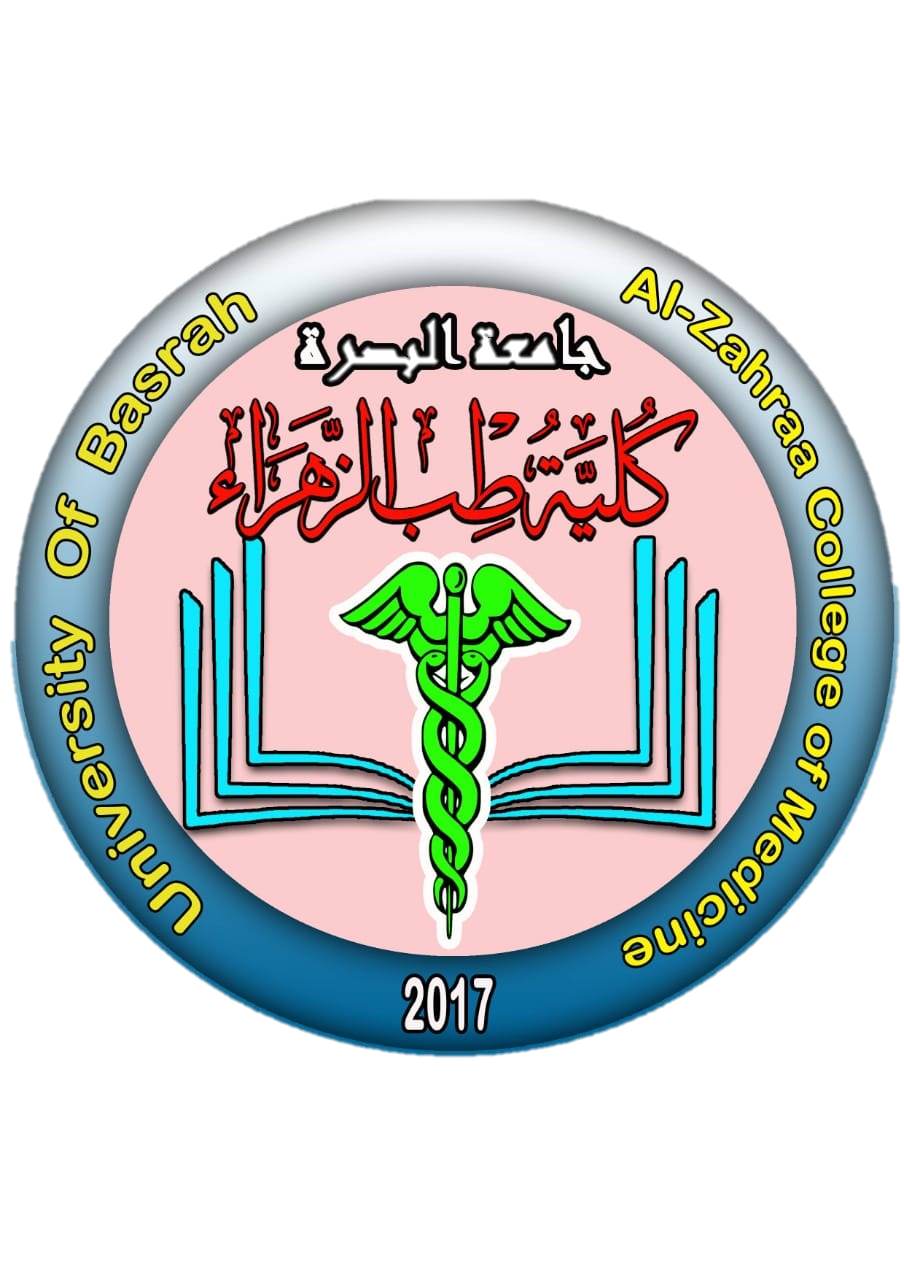 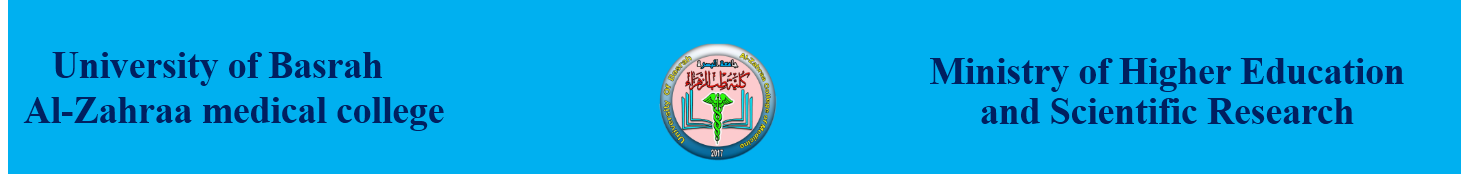 Chronic and ‘Acute on Chronic’ Type II Respiratory Failure
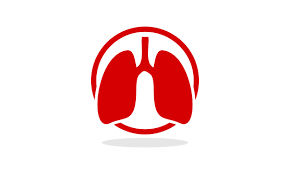 [Speaker Notes: which may also occur in chronic neuromuscular disease or kyphoscoliosis]
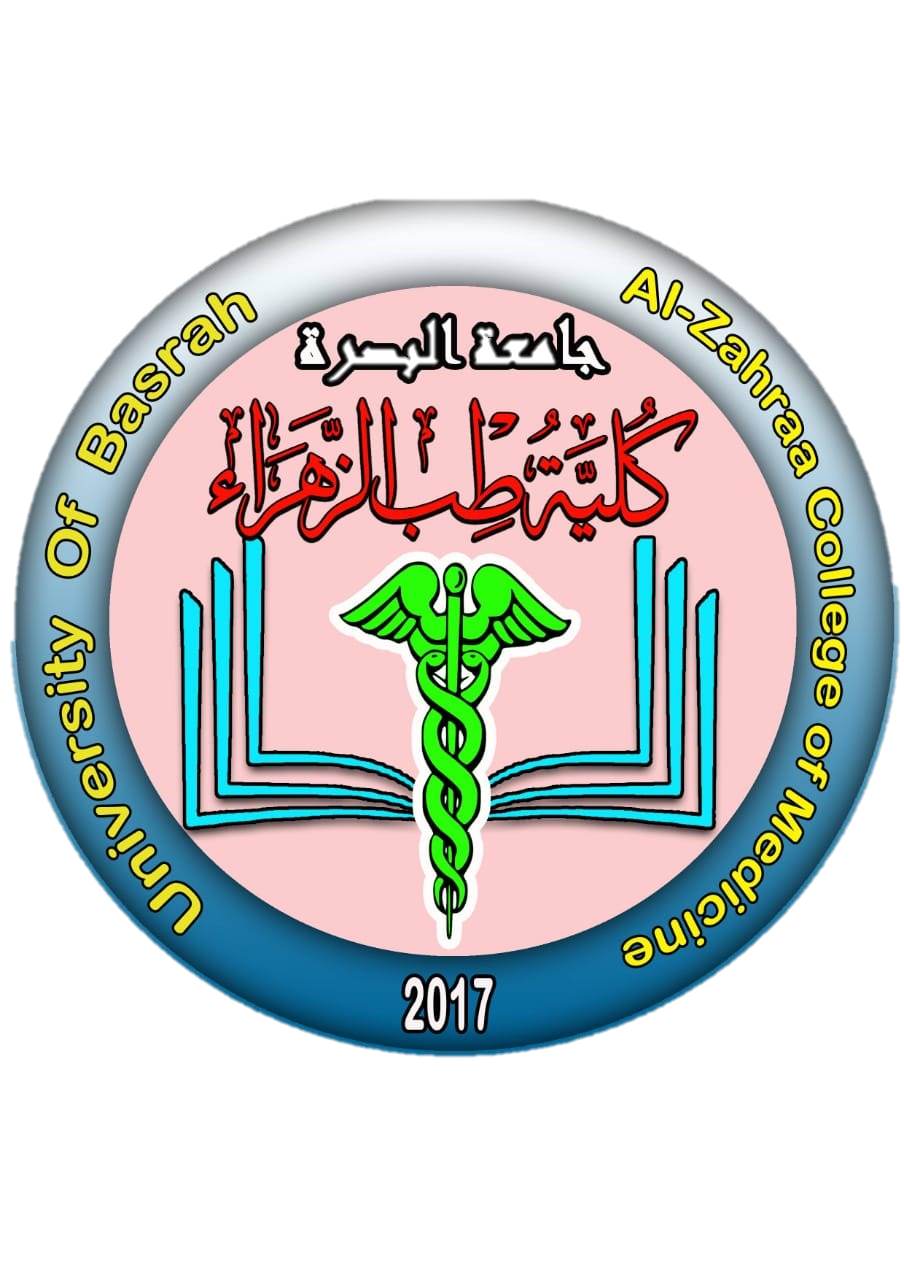 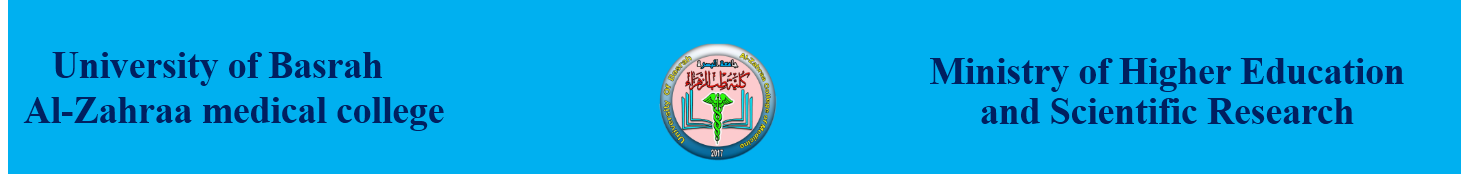 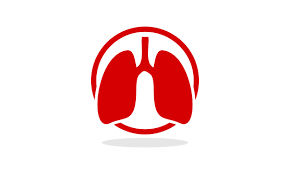 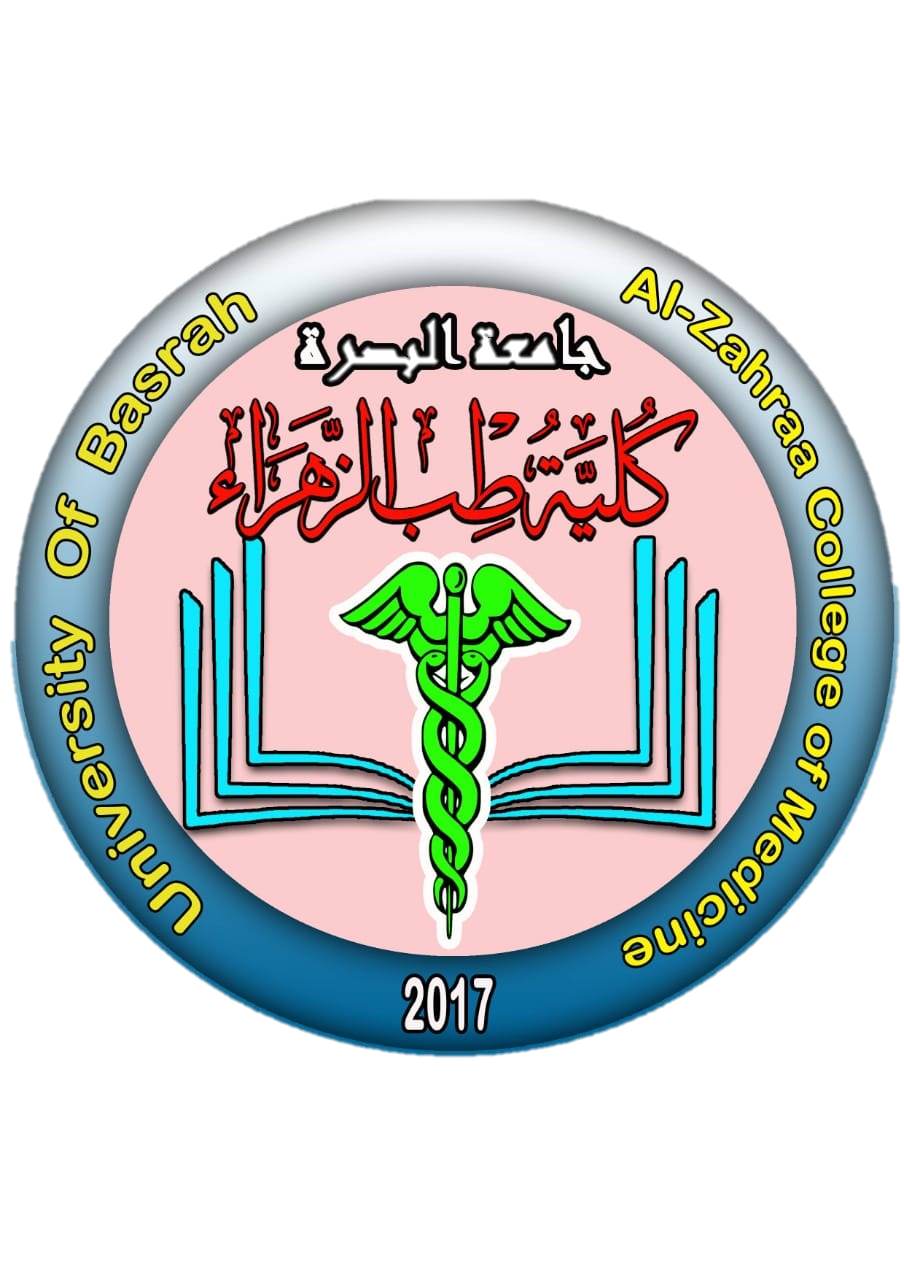 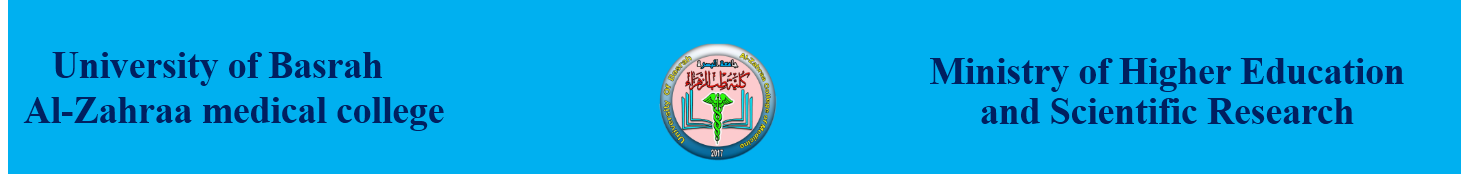 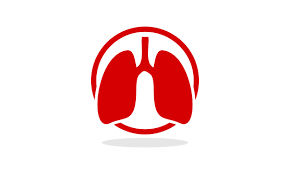 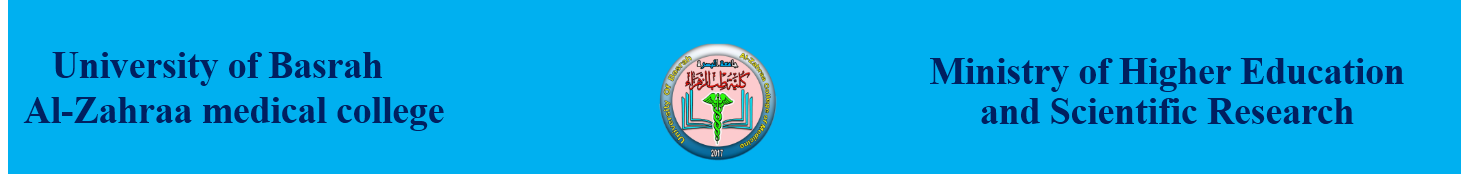 Management of Chronic ‘Acute on Chronic’ Respiratory Failure
Maintenance of airway
Treatment of specific precipitating cause
Frequent physiotherapy ‡ pharyngeal suction
Nebulised bronchodilators
Controlled oxygen therapy(24% Venturi mask )
(Aim for a Pa0, > 7 kPa (52 mmHg) (a Pa0, < 5 kPa (37 mmHg) is dangerous)
Antibiotics if evidence of infection
Diuretics if evidence of fluid overload
Progress
If PaCO continues to rise or a safe PaO2 cannot be achieved without severe hypercapnia and acidaemia, mechanical ventilator may be required
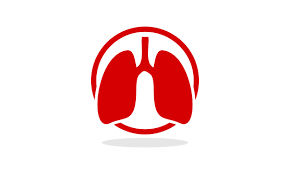 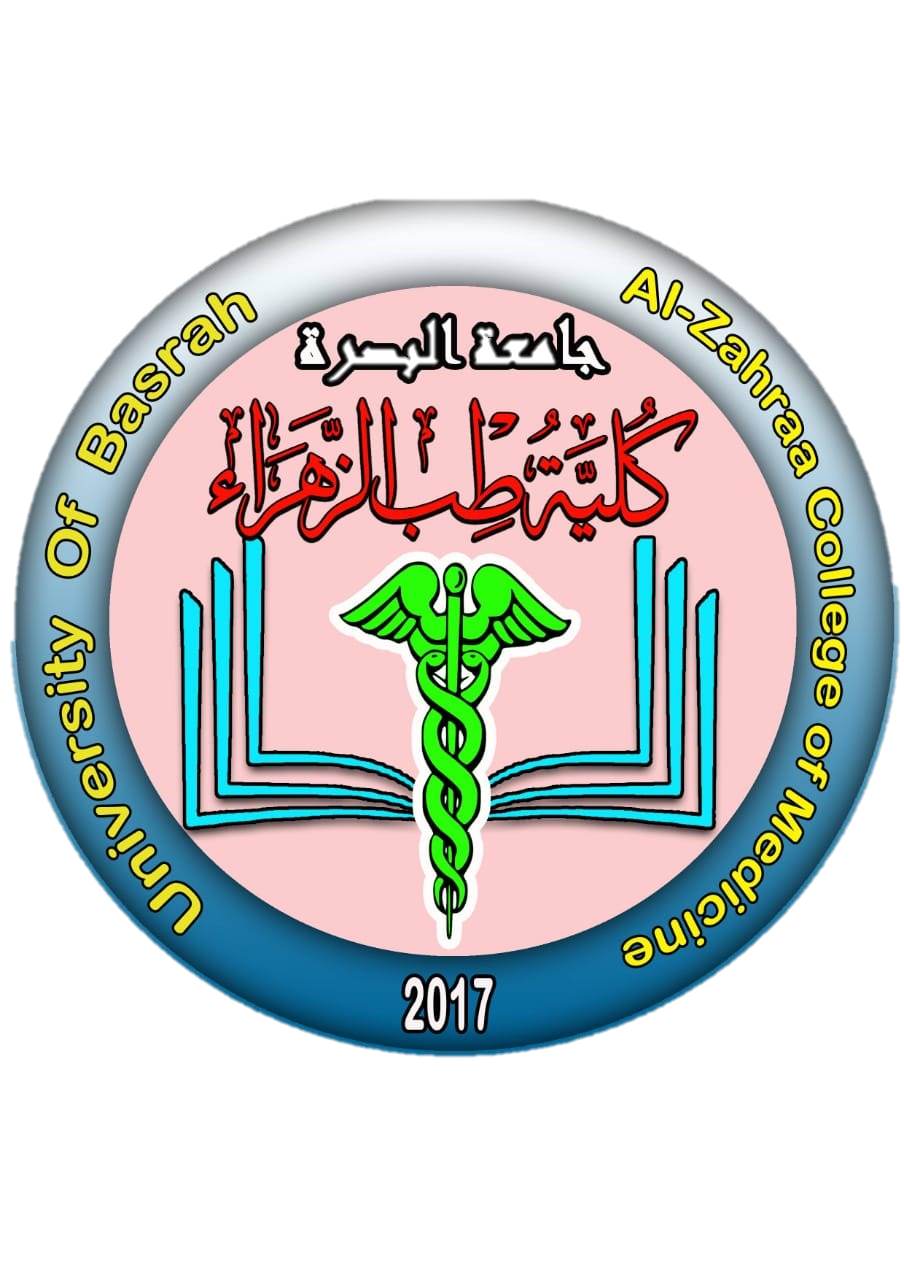 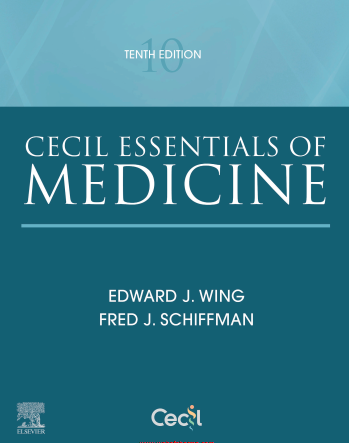 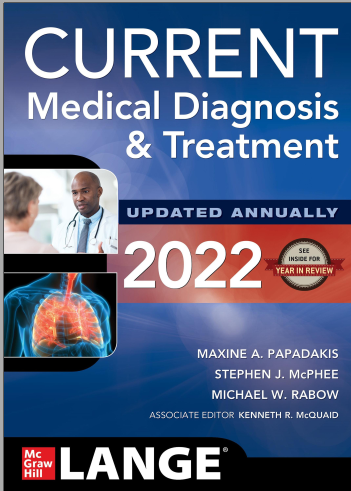 References 
Davidson’s Principles and practice of medicine 23rd edition
Cecil essential of Medicine tenth edition 
Current Medical diagnosis and treatment 2022